«Особым» детям  - особая среда: цифровые технологии в образовательном пространстве детского сада
МБДОУ «Детский сад №354»
Актуальность
В настоящее время компьютерные технологии стали активно применяться в простых и сложных компьютерных программ для различных областей познания. 
Интерактивные дидактические игры можно широко использовать как средство обучения воспитания и развития, для достижения поставленных целей.
Интерактивная дидактическая игра
Интерактивная дидактическая игра – это современный и признанный метод обучения и воспитания, обладающий образовательной, развивающей и воспитывающей функциями, которые действуют в ограниченном единстве. Интерактивные дидактические игры широко используют, как средство обучения, воспитания и развития. Основное обучающее воздействие принадлежит дидактическому материалу, который направляет активность детей в определенное русло.
Виды интерактивных игр
Обучающей игра будет, если дошкольники, участвуя в ней, приобретают новые знания, умения и навыки или вынуждены приобрести их в процессе подготовки к игре. Причем результат усвоения знаний будет тем лучше, чем четче будет выражен мотив познавательной деятельности не только в игре, но и в самом содержании материала.
Контролирующей будет игра, дидактическая цель, которой состоит в повторении, закреплении, проверке ранее полученных знаний. Для участия в ней каждому ребенку необходима определённая подготовка.
Виды интерактивных игр
Обучающие игры требуют интеграции знаний. Они способствуют установлению межпредметных связей, направлены на приобретение умения действовать в различных ситуациях.
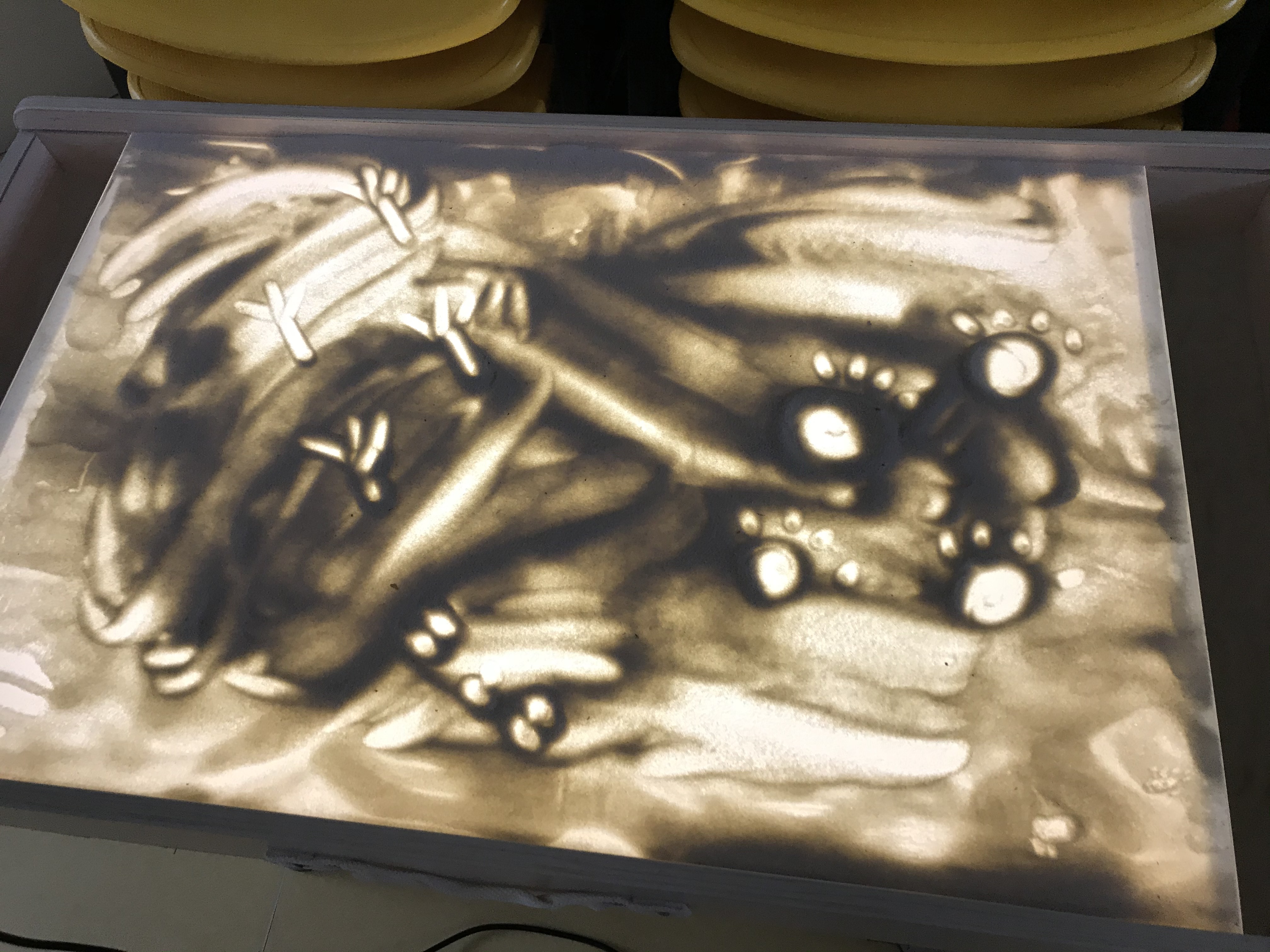 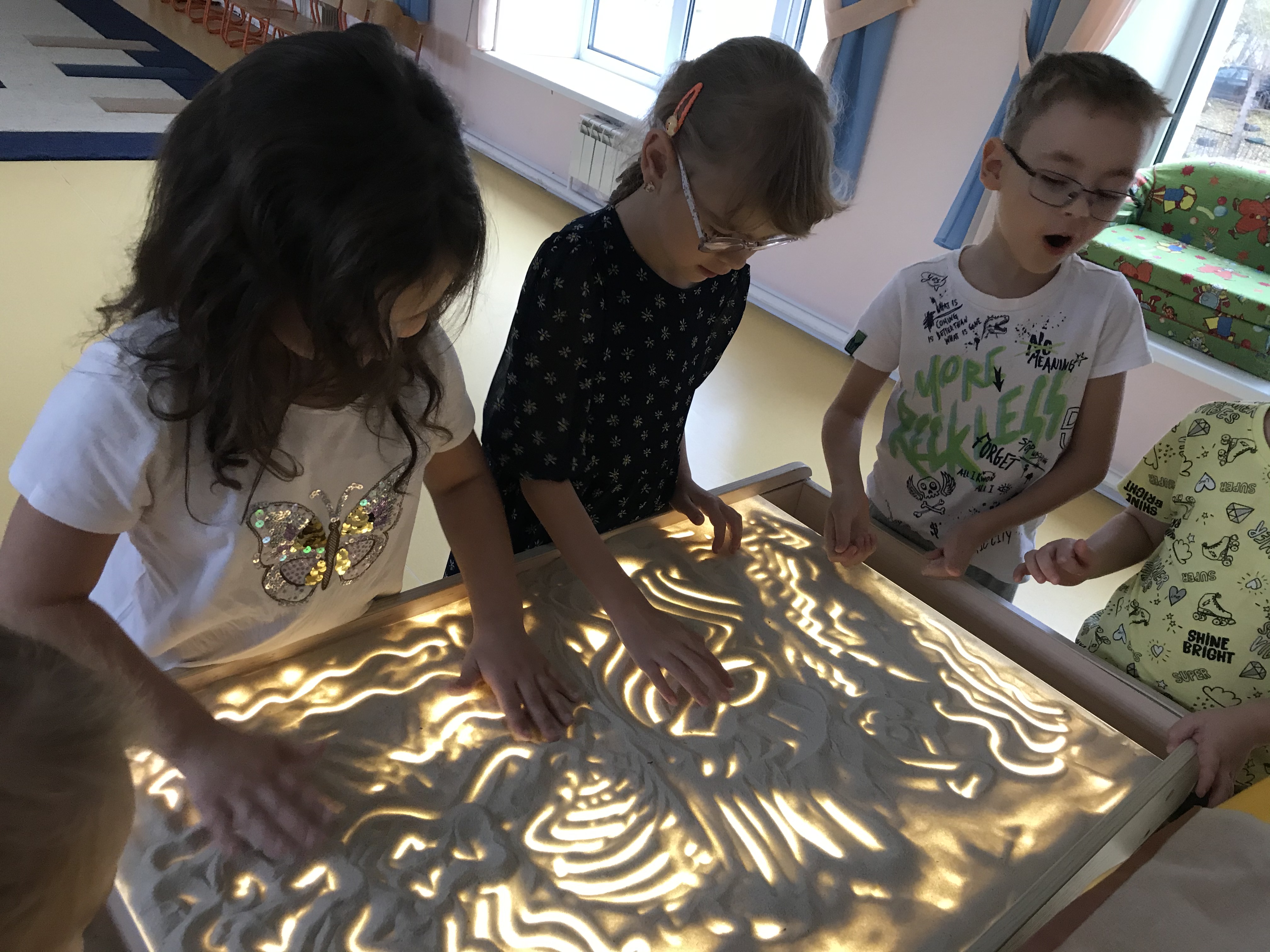 Цель работы: обеспечение развития познавательной активности воспитанников через поиск информационно-коммуникативных технологий и внедрение  интерактивных дидактических игр и повышение качества образовательного процесса.
Работа с детьми построена по следующим направлениям:
Развитие мышления;
Развитие внимания;
Развитие восприятия и памяти;
Развитие речи;
Развитие творческого воображения.
В развитии мышления дошкольников особое место занимает интерактивная дидактическая игра, которая является средством обучения и помогает детям усваивать и закреплять знания, а также овладевать способами познавательной деятельности. Дошкольники учатся классифицировать, сравнивать и обобщать. Применяю такие игры как «Сортировка» на различные темы», «Выбери нужный предмет или ответ» на различные темы, «Составь алгоритм», «Убери лишнее» и т.д.
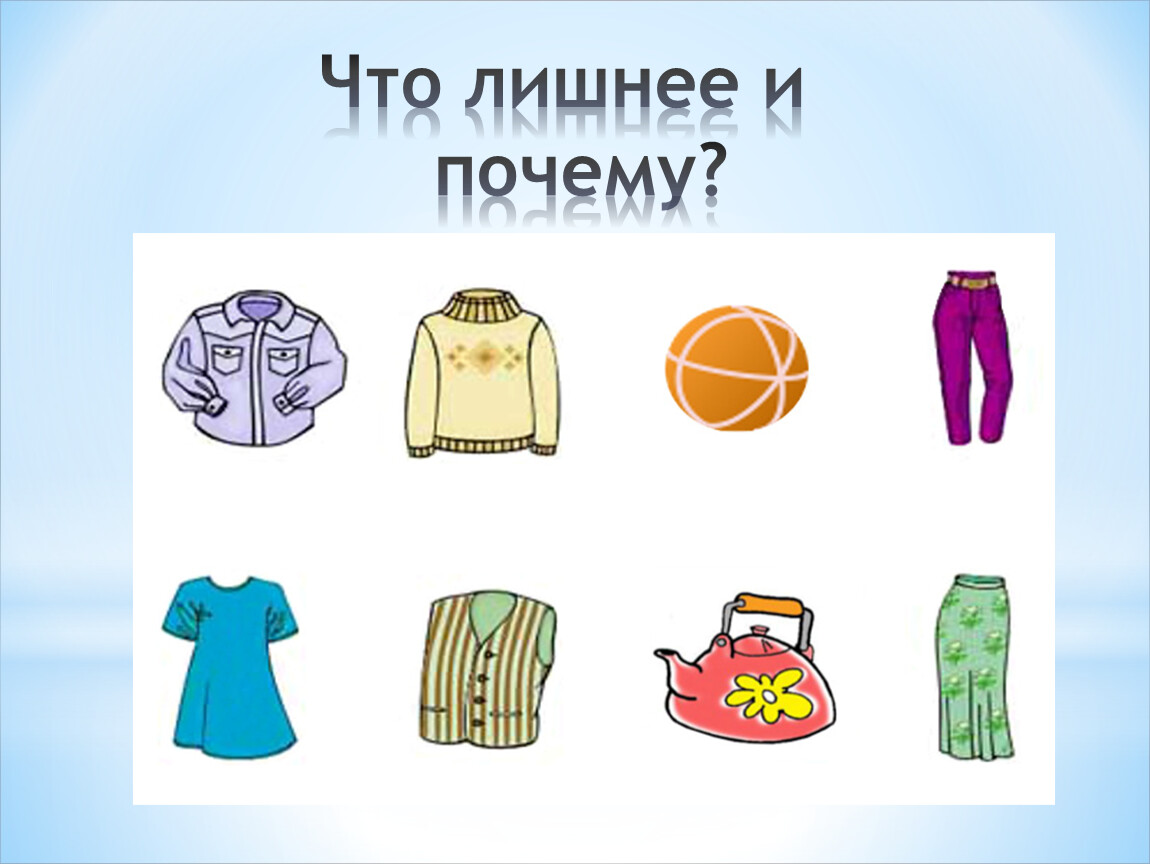 Внимание – это проявление избирательной направленности процессов сознания. Уровень его развития во многом определяет успешность ребенка при обучении. Для того, чтобы развить у малыша целенаправленность, устойчивость и сосредоточенность внимания, нужны специальные игры, где эта задача стоит в центре деятельности ребенка и взрослого. Применяю такие игры: «Найди предмет», «Флеш» и т.д.
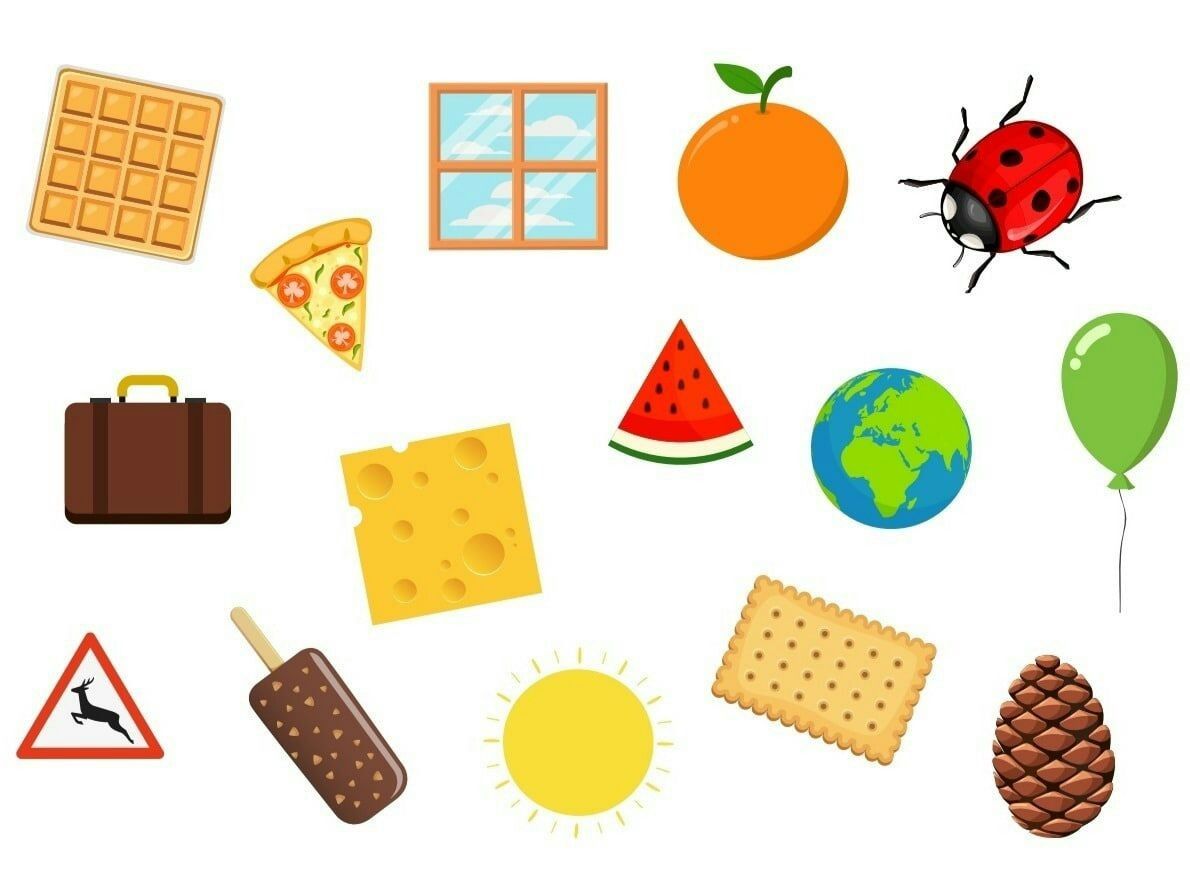 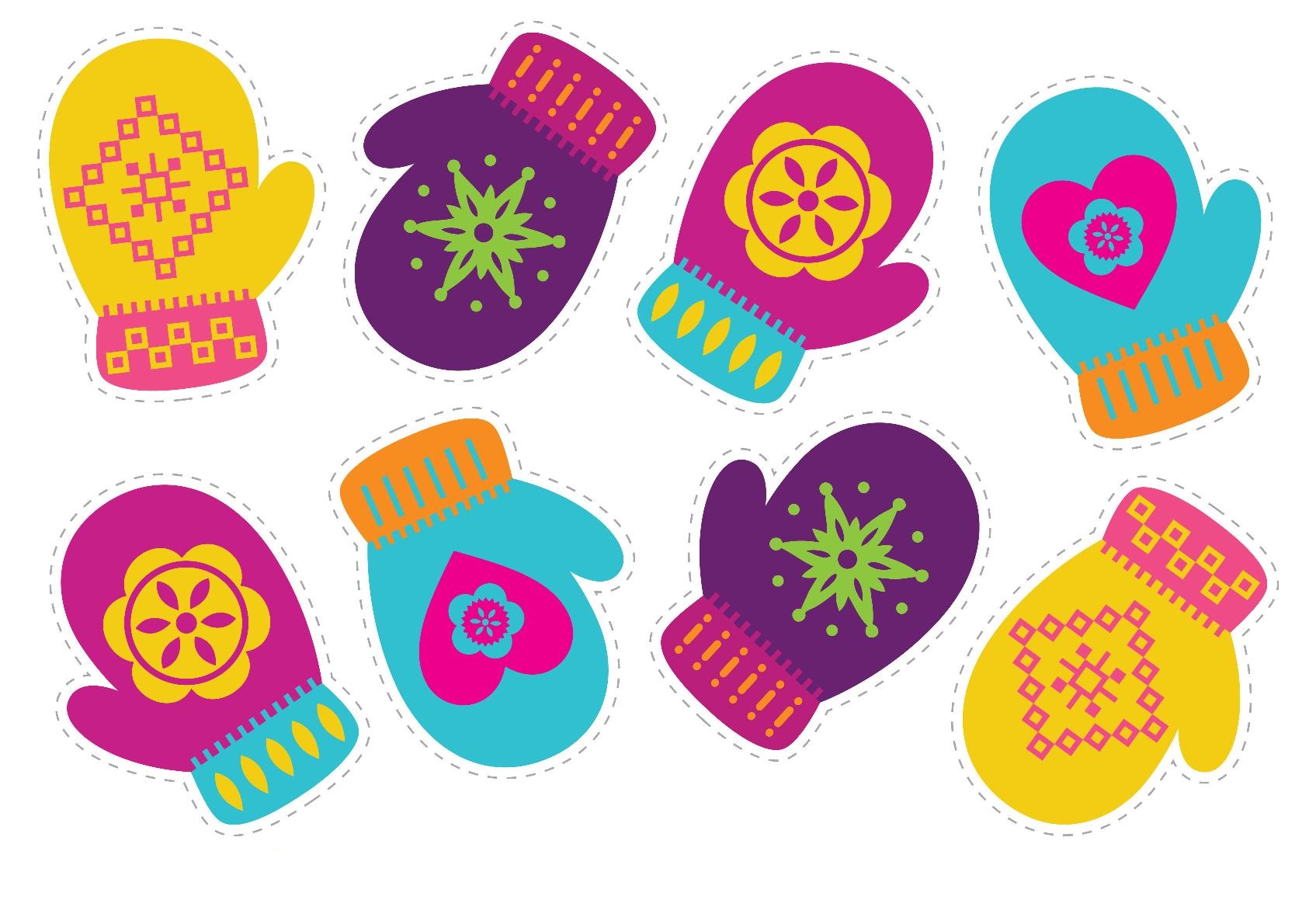 Воображение – неотъемлемый процесс нашей психической деятельности. С его помощью мы создаем новые образы и представления об окружающем мире. Без воображения не может протекать ни один творческий процесс, ни одна детская игра. Я использую такие игры как «Неоконченный рисунок», «На что похож рисунок», «Отгадай, что я задумал», «Что умеет точка»  и т.д.
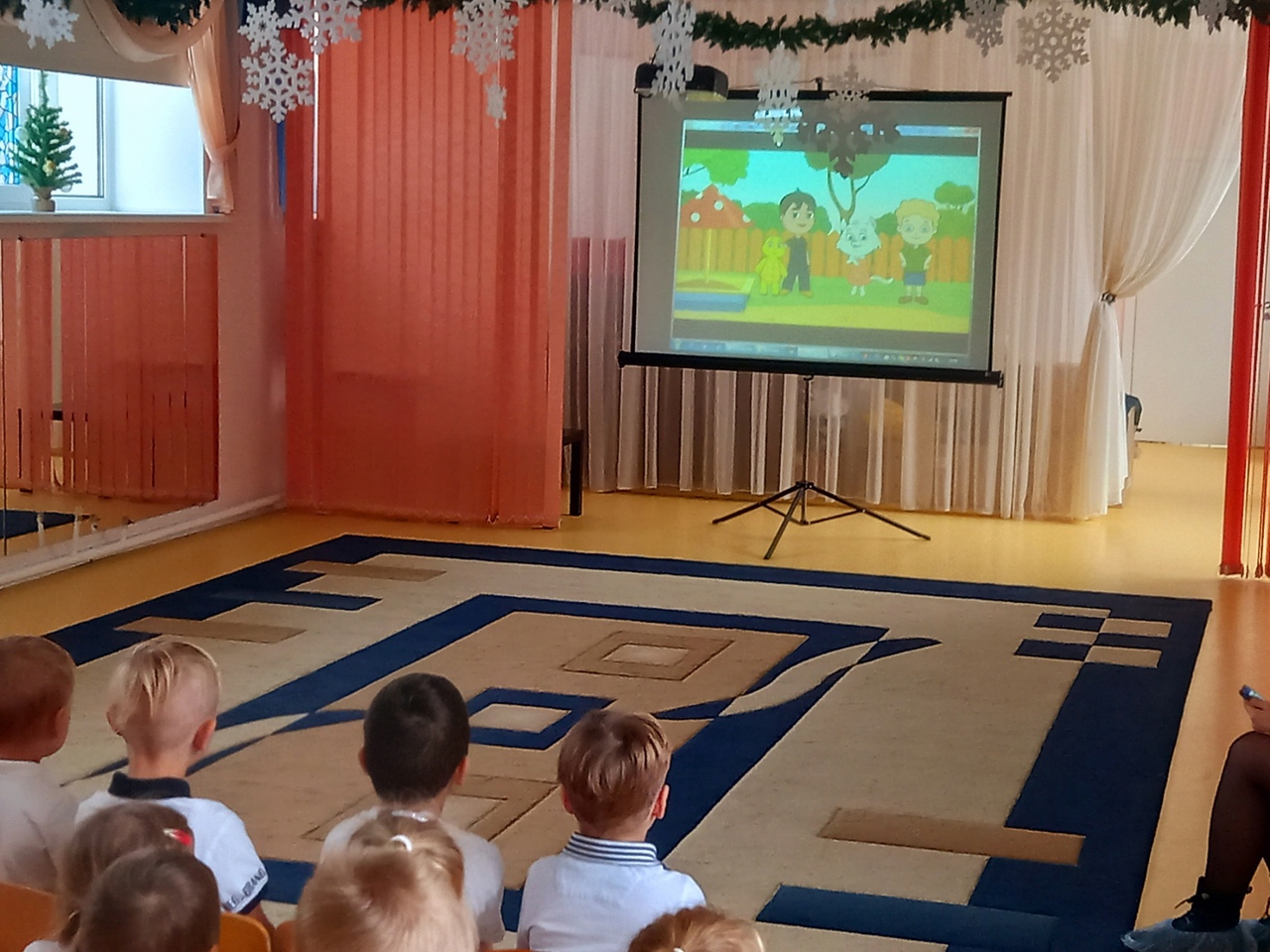 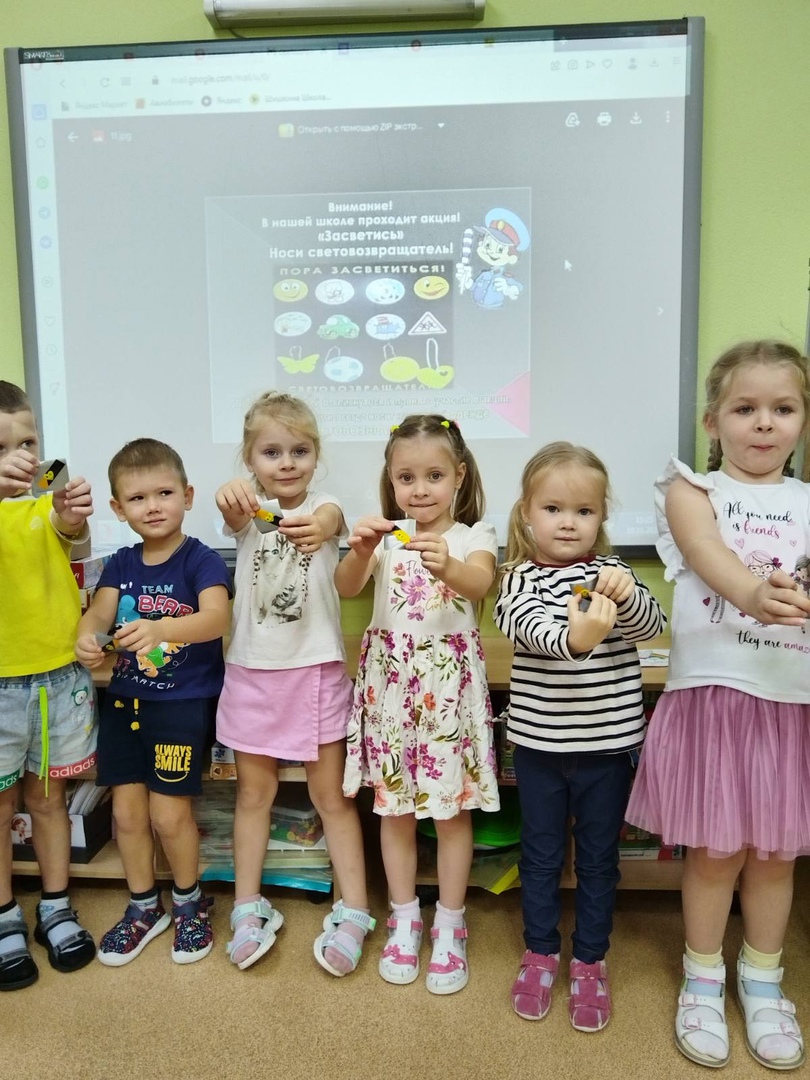 Общие требования к проведению любой интерактивной игры
Основными компонентами интерактивной игры являются: игровой замысел, правила, игровые действия, познавательное содержание или дидактическая задача, оборудование, результат игры.
Объекты, воспроизводимые на экране должны быть достаточными по размеру, знакомы детям.
Текст задания должен озвучиваться диктором, либо взрослым.
Задания должны быть занимательны, интересны, понятны, просты в управлении, а также соответствовать возрастным особенностям.
Задания должны соответствовать высокому техническому уровню: развивать, давать знания, обучать в незатейливой игровой форме.
Спасибо за внимание!